1o  Πολυθεματικό  Συνέδριο Ψυχιατρικής  και 2ης  Διεπιστημονικής  Συνάντησης Σχέσεων Ψυχιατρικής και Δικαίου.
Αμφιθέατρο Περιφέρειας Δυτικής Μακεδονίας  
19-21 Απριλίου 2013
Κοζάνη
Το παγωμένο αίνιγμα της ψυχογενούς ανορεξίας. Η συννοσηρή γοητεία της ψυχογενούς βουλιμίας. Η ουτοπική διαστροφή της υπερφαγίας. Η ανάγκη  για ένα νέο αιτιολογικό υπόδειγμα και η κλινική ιατρική θεραπευτική αντιμετώπιση.
Φώτης Μωρόγιαννης ΨυχίατροςΨυχοθεραπευτής Συμπεριφορικών Διαταραχών  Διδάκτωρ Ιατρικής Πανεπιστημίου ΙωαννίνωνΜέλος του Ευρωπαϊκού Συμβουλίου για τις Διαταραχές Πρόσληψης Τροφής (ECED)
Σύνδρομα εκδηλούμενα στη συμπεριφορά και συνδεόμενα με διαταραχές των φυσιολογικών λειτουργιών και σωματικούς παράγοντες
         Διαταραχές στη λήψη τροφής
Ψυχογενής Ανορεξία
Άτυπη  Ψυχογενής Ανορεξία 
Ψυχογενής Βουλιμία 
Άτυπη Ψυχογενής Βουλιμία
Υπερφαγία συνδυαζόμενη  με  άλλες ψυχολογικές διαταραχές
Εμετοί συνδεόμενοι με άλλες ψυχολογικές διαταραχές
Άλλες διαταραχές στη λήψη τροφής
Διαταραχή στη λήψη Τροφής, μη καθοριζόμενη

Στοιχεία από :Ταξινόμηση  ICD-10 Ψυχικών Διαταραχών και Διαταραχών  της Συμπεριφοράς, κλινικές περιγραφές  και οδηγίες για την διάγνωση.Παγκόσμιος Οργανισμός Υγείας Γενεύη.Εκδόσιεις ΑΛΦΑ ΒΗΤΑ , 1992
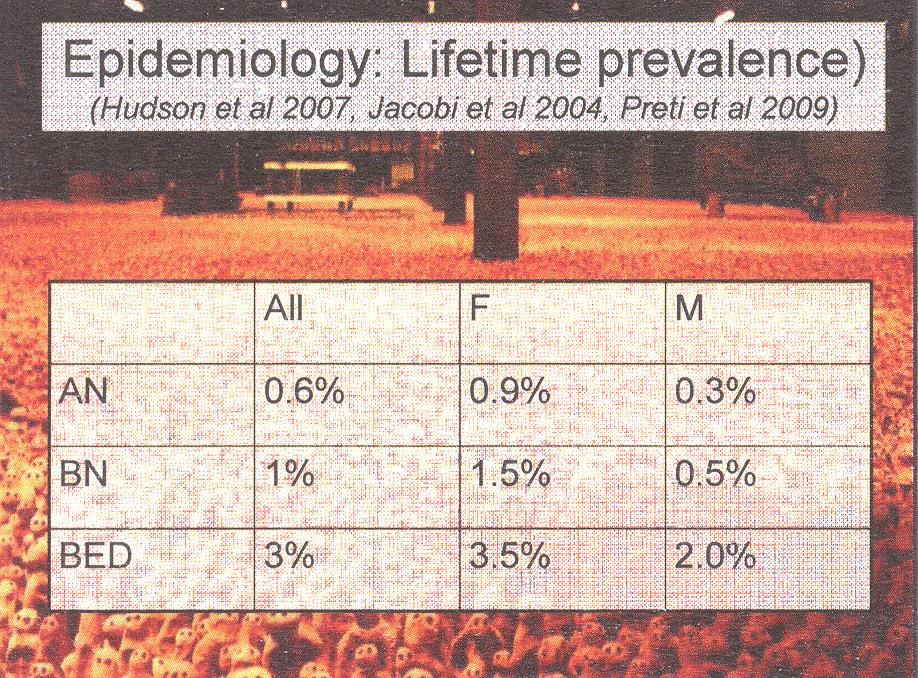 ΨΥΧΟΓΕΝΗΣ ΑΝΟΡΕΞΙΑ ΕΠΙΔΗΜΙΟΛΟΓΙΑ ΕΠΙΚΡΑΤΗΣΗ ΣΕ ΕΦΗΒΟΥΣ
1.EDNOS 
2.ΨΑ
3 ΨΒ
C.Fairnburn 2008
ΨΥΧΟΓΕΝΗΣ ΑΝΟΡΕΞΙΑ ΕΠΙΔΗΜΙΟΛΟΓΙΑ ΕΠΙΚΡΑΤΗΣΗ ΣΕ ΕΝΗΛΙΚΕΣ
1.EDNOS 
2.ΨΒ
3. ΨΑ


C.Fairburn 2008
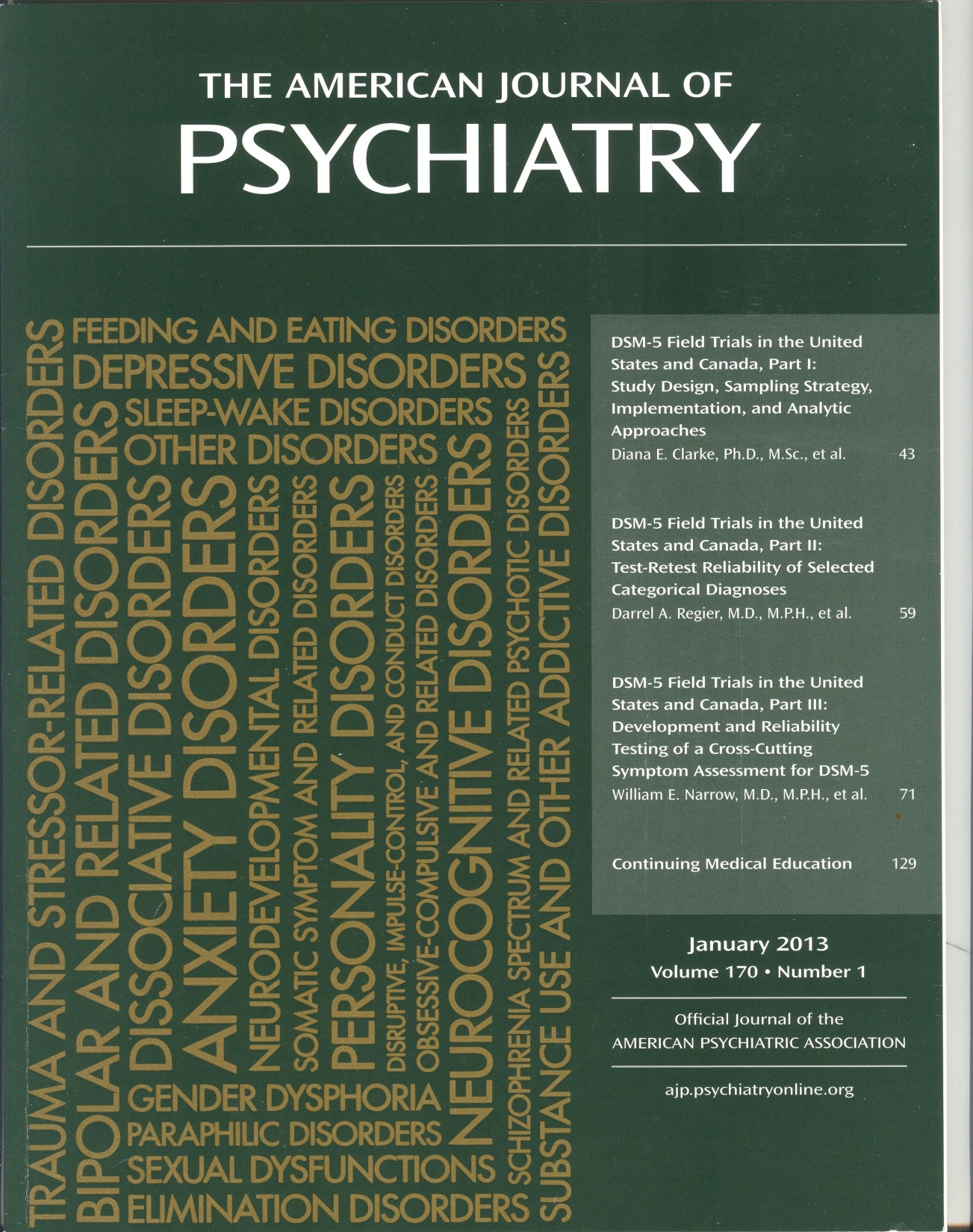 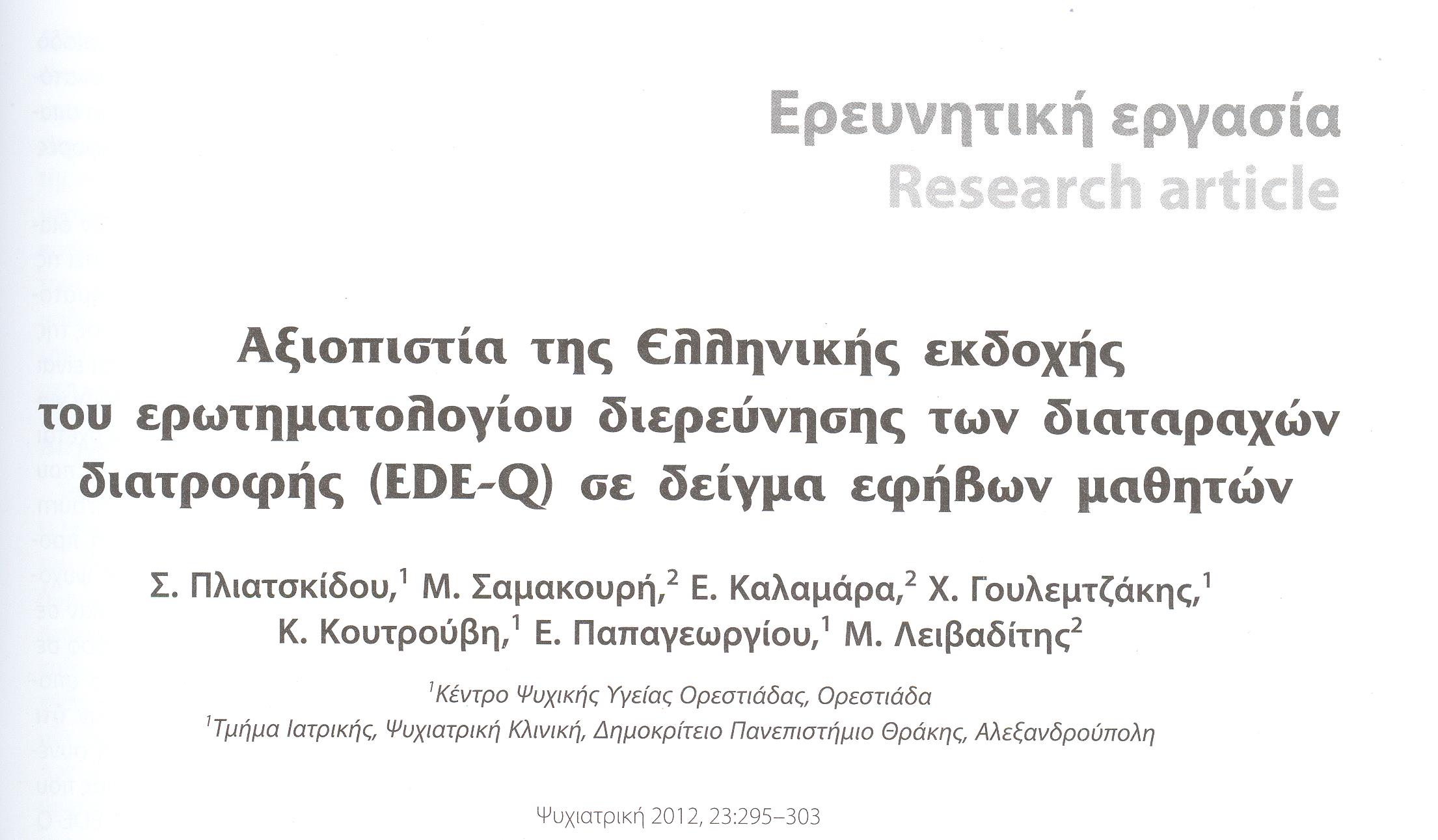 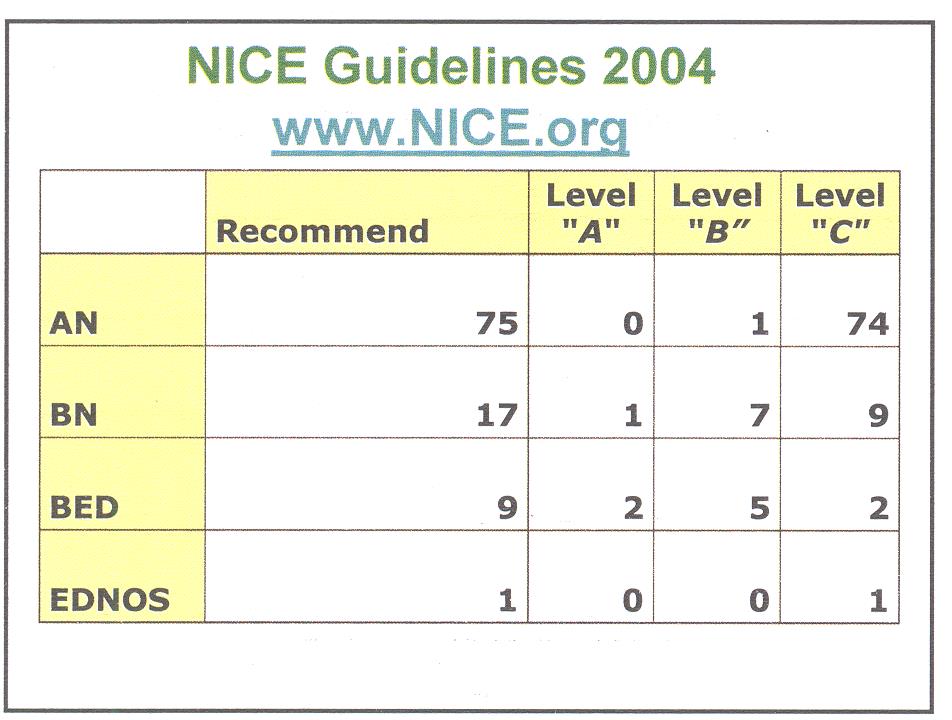 ΣΤΟΧΟΙ  ΓΙΑ ΤΗΝ ΨΥΧΟΓΕΝΗ ΑΝΟΡΕΞΙΑ
Ενίσχυση της προσπάθειας για αύξηση βάρους (οξεία φάση).
Προσπάθεια  ύφεσης  της ειδικής  ψυχοπαθολογίας που χαρακτηρίζει  τις διαταραχές πρόσληψης τροφής(φοβία του ΦΒ, ισχνοέφεση, διατ/χή της εικόνας του σώματος).
Προσπάθεια ύφεσης των συνοδών συμπτωμάτων (κατάθλιψη, άγχος, επίμονα ψυχαναγκαστικά-καταναγκαστικά χαρακτηριστικά της προσωπικότητας ).
Αποφυγή της υποτροπής (της επιδείνωσης των συμπτωμάτων   και  της απώλειας βάρους).


Treasure Janet  : First Steps in the Management of Eating Disorders: Αctive Collaboration and Assessment with Patient and Family, European Psychiatric Association,  6/4/2013
ΨΥΧΟΓΕΝΗΣ ΑΝΟΡΕΞΙΑ:ΕΝΔΕΙΞΕΙΣ  ΓΙΑ ΔΙΑΤΡΟΦΙΚΕΣ ΠΑΡΕΜΒΑΣΕΙΣ
Επανασίτιση: Είναι απαραίτητη και αποτελεσματική-όχι όμως ως μοναδική παρέμβαση.
Διαιτητική Συμβουλευτική: (είναι απαραίτητη αλλά δεν αρκεί-και είναι λιγότερο αποτελεσματική από ΨΘ-πχ ΓΣΘ (3RCTs)
Ρινογαστρικός Καθετήρας και εν συνεχεία σίτιση από του στόματος,  είναι οι  πιο αποτελεσματικές μέθοδοι από την Per Os MONO:Αύξηση βάρους, πρόληψη μείωσης ΣΒ βραχυπρόθεσμα-όχι υποτροπή εντός ενός έτους.
Χορήγηση Ζn (3 RCTs): Ταχύτερη αύξηση του ΣΒ
   Claudino et al 2010
ΨΥΧΟΓΕΝΗΣ ΑΝΟΡΕΞΙΑ:ΕΝΔΕΙΞΕΙΣ ΓΙΑ ΨΥΧΟΘΕΡΑΠΕΥΤΙΚΕΣ ΠΑΡΕΜΒΑΣΕΙΣ
Η Διαιτητική αποκατάσταση πρέπει να περιλαμβάνει την χορήγηση βιταμινών και την φροντίδα ισορροπίας ύδατος-ηλεκτρολυτών.
Να ελέγχονται οι παρενέργειες οι μακροπρόθεσμες επιπτώσεις και η σχέση κόστους αποδοτικότητας κατά την χορήγηση ΡΙΝΟ-ΓΑΣΤΡΙΚΟΥ ΚΑΘΕΤΗΡΑ.

Treasure Janet  : First Steps in the Management of Eating Disorders: Αctive Collaboration and Assessment with Patient and Family, European Psychiatric Association,  6/4/2013
ΨΑ: Τεκμηριωμένες Ενδείξεις για Ψυχοθεραπεία 1.
Γνωσιακή -Συμπεριφορική Ψ (ΓΣΘ): Ελάχιστη
Ειδική Υποστηρικτική Κλινική Αντιμετώπιση: Ελάχιστη
Διαπροσωπική Ψ:Ελάχιστη
Γνωσιακή Αναλυτική:Ελάχιστη
Ψυχοδυναμική Εστιασμένη:Ελάχιστη
Συμπεριφορική Ψ:Ελάχιστη 
Οικογενειακή Ψ (για Εφήβους) :ΕΠΑΡΚΗΣ

Treasure Janet  : First Steps in the Management of Eating Disorders: Αctive Collaboration and Assessment with Patient and Family, European Psychiatric Association,  6/4/2013
ΨΑ:Τεκμηριωμένες ενδείξεις για Ψυχοθεραπεία 2.
Ενήλικες: Δεν υπάρχει επαρκής τεκμηρίωση για την αποτελεσματικότητα ΟΙΑΣΔΗΠΟΤΕ Ψυχοθεραπείας, αλλά ΜΙΑ ΕΙΔΙΚΗ ΘΕΡΑΠΕΥΤΙΚΗ ΠΑΡΕΜΒΑΣΗ ΕΊΝΑΙ ΑΠΟΤΕΛΕΣΜΑΤΙΚΟΤΕΡΗ από την συνήθη Ψυχοθεραπευτική -φροντίδα.
Η Ενδονοσοκομειακή Θεραπεία προάγει ταχύτερα την αποκατάσταση του Φυσιολογικού Βάρους
Εφηβοι: ΟΙΚΟΓΕΝΕΙΑΚΗ ΘΕΡΑΠΕΙΑ (όλων των τύπων)
(Cochrane Library Reviews 2008)
ΘΕΡΑΠΕΙΑ ΨΑ
Εάν ο ΔΣΜ είναι <15 υπάρχει ένδειξη για νοσηλεία σε ΜΟΝΑΔΑ ΕΝΤΑΤΙΚΗΣ.





Treasure Janet  : First Steps in the Management of Eating Disorders: Αctive Collaboration and Assessment with Patient and Family, European Psychiatric Association,  6/4/2013
ΠΕΙΡΑΜΑΤΙΚΗ ΧΡΗΣΗ ΤΗΣ ΟΛΑΝΖΑΠΙΝΗΣ VS ΧΡΗΣΗ PLACEBO ΣΕ ΑΣΘΕΝΕΙΣ ΜΕ BMI
Η χορήγηση Ολανζαπίνης ΔΕΝ είναι πιο αποτελεσματική στην θεραπεία οξείας φάσης.
   Η χορήγηση Ολανζαπίνης  σε Ασθενείς με ΨΑ συνδέεται με αύξηση Γλυκόζης Νηστείας και Ινσουλίνης

(Kafantaris V 2011)
ΘΕΡΑΠΕΙΑ ΜΕ ΚΛΟΖΑΠΙΝΗ
Vivian Kafantaris, M.D.,1,2,3 Ellen Leigh, Ph.D.,4 Stanley Hertz, M.D.,5 Alison Berest, M.A.,1 Janet Schebendach, Ph.D.,6 Wendy Meyer Sterling, M.S.,7 Ema Saito, M.D.,1 Suzanne Sunday, Ph.D.,2,3 Claudine Higdon, M.D.,1 Neville H. Golden, M.D.,8 and Anil K. Malhotra, M.D.1,2,3
1Division of Psychiatry Research, The Zucker Hillside Hospital, Glen Oaks, New York.
2Hofstra North Shore-LIJ School of Medicine at Hofstra University, Hempstead, New York.
3Department of Biostatistics, The Feinstein Institute for Medical Research, Manhasset, New York.
 
            A Placebo-Controlled Pilot Study of Adjunctive Olanzapine for Adolescents with Anorexia Nervosa
Objective: The objective of this study was to explore whether the addition of olanzapine versus placebo increases weight gain and improves psychological symptoms in adolescents with anorexia nervosa-restricting type who are participating in a comprehensive eating disorders treatment program.
Methods: Twenty underweight females participated in this 10-week, double-blind, placebo-controlled pilot study of olanzapine. The primary efficacy measure was change in percentage of median body weight measured at baseline and weeks 5 and 10. Secondary efficacy measures included clinician-rated and self-reported measures of psychological functioning measured at 2-week intervals and eating disorder symptoms measured at baseline and weeks 5 and 10 as well as laboratory assessments (including indirect calorimetry), which were also performed at baseline and weeks 5 and 10. A mixed models approach to repeated measures analysis of variance was utilized to detect any treatment-by-time interaction.
Results: Fifteen of 20 enrolled females (median age, 17.1 years; range, 12.3–21.8 years; mean body mass index, 16.3) completed this 10-week pilot study. Change in % median body weight did not differ between the treatment groups at midpoint or end of study. Both groups gained weight at a similar rate and had similar improvements in eating attitudes and behaviors, psychological functioning, and resting energy expenditure. A trend of increasing fasting glucose and insulin levels was found only in the olanzapine group at week 10.
Conclusions: These preliminary findings do not support a role for adjunctive olanzapine for underweight adolescent females with anorexia nervosa-restricting type who are receiving standard care in an eating disorder treatment program (clinical trials.gov; no. NCT00592930).
ΚΑΤΕΥΘΥΝΤΗΡΙΕΣ ΟΔΗΓΙΕΣ ΑΠΌ ΤΟΝ ΠΑΓΚΟΣΜΙΟ  ΟΡΓΑΝΙΣΜΟ ΒΙΟΛΟΓΙΚΗΣ ΨΥΧΙΑΤΡΙΚΗΣ  ΓΙΑ ΤΗΝ ΘΕΡΑΠΕΥΤΙΚΗ ΑΝΤΙΜΕΤΩΠΙΣΗ ΤΗΣ ΨΥΧΟΓΕΝΟΥΣ ΑΝΟΡΕΞΙΑΣ
Eπίπεδο Α:Δεν υπάρχει ΟΥΔΕΜΙΑ επίσημη συστηνόμενη θεραπεία για την αποκατάσταση του φυσιολογικού βάρους,  (ανεξαρτήτως Συνοσηρότητας)
Επίπεδο Β: Χορήγηση Ζn
Eπίπεδο C: Τοποθέτηση ΡΙΝ-ΓΑΣΤ Καθετήρα.




Treasure Janet  : First Steps in the Management of Eating Disorders: Αctive Collaboration and Assessment with Patient and Family, European Psychiatric Association,  6/4/2013
ΕΝΔΕΙΞΕΙΣ ΓΙΑ ΤΟ ΕΙΔΟΣ ΤΗΣ ΒΟΗΘΕΙΑΣ  ΣΤΗΝ ΨΥΧΟΓΕΝΗ ΑΝΟΡΕΞΙΑ
H  νοσηλεία  απαιτείται για την αποφυγή  του κινδύνου (π.χ. όταν  υπάρχει αυξημένος κίνδυνος θανάτου  λόγω  αυτοκτονίας ή από σωματικά αίτια).• Η νοσηλεία   συνεπάγεται  ταχύτερο ρυθμό ανάκτησης βάρους (Hartmann et al 2011)• Υπάρχουν ελάχιστα  συγκριτικά στοιχεία Gowers et al, 2007, 2010:. (1, 2 και 5 χρόνια παρακολούθησης) (Α = 167)- Εσωτερική νοσηλεία =εξωτερική παρακολούθηση (θεραπεία από εξειδικευμένους ιατρούς αλλά και γενικούς ιατρούς )- Εξειδικευμένοι θεραπευτές =Γενικοί ιατροί - Εξειδικευμένοι θεραπευτές > Γενικοί ιατροί με περισσότερο χρόνο  και λιγότερο κόστος

Treasure Janet  : First Steps in the Management of Eating Disorders: Αctive Collaboration and Assessment with Patient and Family, European Psychiatric Association,  6/4/2013
Η μη τήρηση του θεραπευτικού πρωτοκόλλου και από τις δύο πλευρές, καθιστά την επεξεργασία των μελετών δύσκολη, εφόσον χρησιμοποιούνται διαφορετικά πρωτόκολλα.



Treasure Janet  : First Steps in the Management of Eating Disorders: Αctive Collaboration and Assessment with Patient and Family, European Psychiatric Association,  6/4/2013
ΣΤΟΧΟΙ ΓΙΑ ΤΗΝ ΘΕΡΑΠΕΙΑ ΤΗΣ  ΨΥΧΟΓΕΝΟΥΣ ΒΟΥΛΙΜΙΑΣ ΚΑΙ ΤΗΣ ΔΙΑΤΑΡΑΧΗΣ ΕΠΕΙΣΟΔΙΑΚΗΣ ΥΠΕΡΦΑΓΙΑΣ
Μείωση των επεισοδίων υπερφαγίας  και  των καθαρτικών συμπεριφορών (ΨΒ)
Αντιμετώπιση των γνωστικών διαταραχών που αφορούν την εικόνα του σώματος και βάρος
Θεραπεία των συνοδών συμπτωμάτων --κατάθλιψη, Οριακή προσωπικότητα, παχυσαρκία (ΔΕΥ)

Treasure Janet  : First Steps in the Management of Eating Disorders: Αctive Collaboration and Assessment with Patient and Family, European Psychiatric Association,  6/4/2013
ΨΥΧΟΓΕΝΗΣ ΒΟΥΛΙΜΙΑ: ΕΝΔΕΙΞΕΙΣ ΓΙΑ ΨΥΧΟΘΕΡΑΠΕΙΑ
•  Η Γνωστική συμπεριφορική θεραπεία  αποδεικνύεται επιτυχής• Η διαπροσωπική ψυχοθεραπεία  αποδεικνύεται μέτρια. • Η διαλεκτική συμπεριφορική  θεραπεία αποδεικνύεται ελλιπής.• Οι υπόλοιπες θεραπείες (Υπνοθεραπεία, θεραπεία  κινήτρων, θεραπεία ενίσχυσης  )  αποδεικνύονται επίσης  ελλιπείς.• Η οικογενειακή θεραπεία  είναι  ελλιπής ακόμη και για τις έφηβες. Treasure, Claudino & Zucker, Lancet 2010? Hay & Claudino  , Clinical Evidense 2010, Hay et al 2009, Shapiro et al 2005? Hill  et  al 2011
Το ποσοστό ύφεσης των ασθενών που πάσχουν από ΨΒ και είναι 30%, ποσοστό που ανέρχεται στο 50%  όταν οι ασθενείς  ακολουθούν ΓΣΘ υπό την επίβλεψη των ειδικών.






Treasure Janet  : First Steps in the Management of Eating Disorders: Αctive Collaboration and Assessment with Patient and Family, European Psychiatric Association,  6/4/2013
ΨΥΧΟΓΕΝΗΣ ΒΟΥΛΙΜΙΑ: ΕΝΔΕΙΞΕΙΣ ΓΙΑ ΧΡΗΣΗ ΑΝΤΙΚΑΤΑΘΛΙΠΤΙΚΩΝ
Τα αντικαταθλιπτικά 	 έχουν 	ισχυρή  επίδραση .
-SSRIs (φλουοξετίνη,* σιταλοπράμη,  σερτραλίνη, φλουβοξαμίνη)  έχουν  ΙΣΧΥΡΗ ΕΠΙΔΡΑΣΗ  
-TCAs, **= ανεπαρκής επίδραση -Άλλες κατηγορίες  (π.χ. ΜΑΟ ") =ανεπαρκής επίδραση 
• Αντικαταθλιπτικά (πρόληψη υποτροπών)(φλουοξετίνη , δεσιπραμίνη , φλουβοξαμίνη) : ΕΛΑΧΙΣΤΗ επίδραση 
*Η φλουοξετίνη (60 mg / ημερησίως ): Είναι το  μόνο φάρμακο εγκεκριμένο για τη θεραπεία των ΔΠΤ■**«Αυξημένος κίνδυνος ανεπιθύμητων  παρενεργειών στην  ΨΒ με  τη χρήση άλλων μη -SSRIs φαρμάκων 
Η χρήση Βουπροπιόνης = αντενδείκνυται
Bacaltchuk et al. 2003  Hoy & Claudino, 2010 Treasure, Claudino, Zucker 2010 Leombruni et al 2008
Το ποσοστό ύφεσης της ψυχογενούς βουλιμίας με την χρήση ΦΑ είναι 19%  και είναι σύνηθες το φαινόμενο των υποτροπών
Treasure Janet  : First Steps in the Management of Eating Disorders: Αctive Collaboration and Assessment with Patient and Family, European Psychiatric Association,  6/4/2013
ΚΑΤΕΥΘΥΝΤΗΡΙΕΣ ΟΔΗΓΙΕΣ ΑΠΌ ΤΟΝ ΠΑΓΚΟΣΜΙΟ  ΟΡΓΑΝΙΣΜΟ ΒΙΟΛΟΓΙΚΗΣ ΨΥΧΙΑΤΡΙΚΗΣ  ΓΙΑ ΤΗΝ ΘΕΡΑΠΕΥΤΙΚΗ ΑΝΤΙΜΕΤΩΠΙΣΗ ΤΗΣ ΨΥΧΟΓΕΝΟΥΣ  ΒΟΥΛΙΜΙΑΣ
Επίπεδο A: Τρικυκλικά αντικαταθλιπτικά με  ένα σχετικά ενδιάμεσο  βαθμό  κινδύνου-οφέλους.• Επίπεδο A: φλουοξετίνη με καλή σχέση κινδύνου-οφέλους.• Επίπεδο A: τοπιραμάτη με  ενδιάμεσο λόγο  κινδύνου-οφέλους• ( Στοιχεία από   30 διπλές τυφλές τυχαιοποιημένες  μελέτες  ατόμων με Ψυχογενή βουλιμία)

Treasure Janet  : First Steps in the Management of Eating Disorders: Αctive Collaboration and Assessment with Patient and Family, European Psychiatric Association,  6/4/2013
ΕΝΔΕΙΞΕΙΣ ΓΙΑ ΤΟ ΕΙΔΟΣ ΤΗΣ ΝΟΣΗΛΕΙΑΣ ΑΣΘΕΝΩΝ ΜΕ ΨΒ
Στοιχεία από μια ΔΤΤ(RCT) μελέτη ( N= 55) Σύγκριση Εσωτερικής Νοσηλείας  ασθενών vs Θεραπείας σε   Κλινική Ημέρας : (Zeeck et al, 2009)■ Παρόμοια αποτελέσματα για γενικά και ειδικά συμπτώματα  των ΔΠΤ (τέλος της θεραπείας και 3μηνη παρακολούθηση).■ Μεγαλύτερη επιδείνωση των συμπτωμάτων της βουλιμίας για νοσηλευόμενους ασθενείς μετά την έξοδο.

Treasure Janet  : First Steps in the Management of Eating Disorders: Αctive Collaboration and Assessment with Patient and Family, European Psychiatric Association,  6/4/2013
ΔΙΑΤΑΡΑΧΗ ΕΠΕΙΣΟΔΙΑΚΗΣ ΥΠΕΡΦΑΓΙΑΣ :ΕΝΔΕΙΞΕΙΣ ΓΙΑ ΤΗΝ ΑΠΟΤΕΛΕΣΜΑΤΙΚΟΤΗΤΑ ΤΩΝ ΨΥΧΟΘΕΡΑΠΕΙΩΝ
Γνωστική συμπεριφορική θεραπεία:        μέτρια 
  Διαπροσωπική ψυχοθεραπεία:                 ελλιπής  
    Διαλεκτική συμπεριφορική θεραπεία:    ελλιπής 
  Συμπεριφορική θεραπεία απώλειας βάρους:  ελλιπής 
(Στις περισσότερες μελέτες συμμετείχαν άτομα με παχυσαρκία)



Treasure, Claudino & Zucker, Lancet 2010  ,Hay & Claudino 2010 Hay et al 2009,  Shapiro et al 2005 , Vocks et al, 2010.
ΔΙΑΤΑΡΑΧΗ ΕΠΕΙΣΟΔΙΑΚΗΣ ΥΠΕΡΦΑΓΙΑΣ :ΕΝΔΕΙΞΕΙΣ ΓΙΑ  ΤΗΝ ΧΡΗΣΗ  ΦΑΡΜΑΚΕΥΤΙΚΗΣ  ΑΓΩΓΗΣ ( ΧΡΗΣΗ ΑΝΤΙΚΑΤΑΘΛΙΠΤΙΚΩΝ  SSRI, SNRI)
ΔΙΑΤΑΡΑΧΗ ΕΠΕΙΣΟΔΙΑΚΗΣ ΥΠΕΡΦΑΓΙΑΣ :ΕΝΔΕΙΞΕΙΣ ΓΙΑ  ΤΗΝ ΧΡΗΣΗ  ΦΑΡΜΑΚΕΥΤΙΚΗΣ  ΑΓΩΓΗΣ (  ΟΧΙ ΧΡΗΣΗ ΑΝΤΙΚΑΤΑΘΛΙΠΤΙΚΩΝ )
Παράγοντας κατά της παχυσαρκίας 
    Ορλιστάτη				ανεπαρκής-Αντιεπιληπτικά                                        μέτρια ++-Τοπιραμάτη                                         ανεπαρκής++ - Ζονισαμίδη                                         ανεπαρκής -Λαμοτριγίνη                                        ανεπαρκήςAcamprosate                                        ανεπαρκής



Hay & Claudino, 2010 Treasure, Claudino, Zucker 2010 Hay & Claudino 2011 Guerdjikova et al 2009McElroy ΕΤΑΛ 2011
ΚΑΤΕΥΘΥΝΤΗΡΙΕΣ ΟΔΗΓΙΕΣ ΑΠΌ ΤΟΝ ΠΑΓΚΟΣΜΙΟ  ΟΡΓΑΝΙΣΜΟ ΒΙΟΛΟΓΙΚΗΣ ΨΥΧΙΑΤΡΙΚΗΣ  ΓΙΑ ΤΗΝ ΘΕΡΑΠΕΥΤΙΚΗ ΑΝΤΙΜΕΤΩΠΙΣΗ ΤΗΣ ΕΠΕΙΣΟΔΙΑΚΗΣ ΥΠΕΡΦΑΓΙΑΣ
Επίπεδο  Α για σερτραλίνη, φλουοξετίνη, σιταλοπράμη• Επίπεδο   A SNRI (ατομοξετίνη sibutramine)• Επίπεδο  Α αντιεπιληπτικά (τοπιραμάτη,  ζονισαμίδη)
Στοιχεία από  28 τυχαία κλινικά δείγματα (RCT)


Treasure Janet  : First Steps in the Management of Eating Disorders: Αctive Collaboration and Assessment with Patient and Family, European Psychiatric Association,  6/4/2013
ΝΕΑ ΔΕΔΟΜΕΝΑ ΓΙΑ ΤΗΝ ΑΝΤΙΜΕΤΩΠΙΣΗ ΤΩΝ ΔΙΑΤΑΡΑΧΩΝ ΠΡΟΣΛΗΨΗΣ ΤΡΟΦΗΣ
Βιβλία,               Διαδίκτυο,        Κινητά, Παιχνίδια 
Perkins , S Cochrane Systematic Reviews 2006, Issue 3
Εγχειρίδια Αυτοβοηθειας
Ψυχογενής Βουλιμία:
Τα εγχειρίδια αυτοβοήθειας έχουν την ίδια  αποτελεσματικότητα με την  γνωστική συμπεριφορική θεραπεία (Τhiels et al 1998)
Τα εγχειρίδια αυτοβοήθειας έχουν μεγαλύτερη  αποτελεσματικότητα από  την  γνωστική συμπεριφορική θεραπεία,  για πιο σταθερά αποτελέσματα  (Michell et al 2011)

Ψυχογενής Βουλιμία (Έφηβοι):
 Τα εγχειρίδια αυτοβοήθειας έχουν  μεγαλύτερη αποτελεσματικότητα  από την οικογενειακή θεραπεία (Schimidt et al 2007)

ΕΠΕΙΣΟΔΙΑΚΗ ΥΠΕΡΦΑΓΙΑ :
Τα εγχειρίδια αυτοβοήθειας έχουν μεγαλύτερη αποτελεσματικότητα από  την διαπροσωπική θεραπεία  ακόμη και μετά από 2 χρόνια από τη παρακολούθηση (Wilson et al 2010).
Ψυχογενής Βουλιμία   -Διαταραχές Πρόσληψης Τροφής μη αλλιώς προδιοριζόμενες:Τα εγχειρίδια αυτοβοήθειας έχουν  μεγαλύτερη  αποτελεσματικότητα από την αναμονή για κάποιον γιατρό.


Treasure Janet  : First Steps in the Management of Eating Disorders: Αctive Collaboration and Assessment with Patient and Family, European Psychiatric Association,  6/4/2013
ΝΕΑ ΔΕΔΟΜΕΝΑ ΓΙΑ ΤΙΣ ΟΙΚΟΓΕΝΕΙΕΣ ΜΕ ΑΣΘΕΝΕΙΣ ΠΟΥ ΠΑΣΧΟΥΝ ΑΠΟ ΔΠΤ
Βιβλία,               Διαδίκτυο      DVD

Treasure Janet  : First Steps in the Management of Eating Disorders: Αctive Collaboration and Assessment with Patient and Family, European Psychiatric Association,  6/4/2013
ΚΑΤΕΥΘΥΝΤΗΡΙΕΣ ΟΔΗΓΙΕΣ  ΓΙΑ ΓΟΝΕΙΣ /ΦΡΟΝΤΙΣΤΕΣ ΑΤΟΜΩΝ ΜΕ ΔΠΤ
Υποστηρικτικό πρόγραμμα  για τους φροντιστές ατόμων με ΔΠΤ , βασισμένο  σε  διαδικτυακά στοιχεία ‘’Ξεπερνώντας την Ανορεξία’’  (Grover et al 2010,   Groveret al 2011).
   ECHO: Ενεργός Αξιολόγηση και Συνεργασία με τον Ασθενή και την Οικογένεια του:Οι  έμπειροι  φροντιστές  μπορούν να  βοηθήσουν  τους άλλους (με βιβλία, DVD, συμβουλευτική)  με σκοπό να μειώσουν  την  αγωνία των  φροντιστών	τους  και   να τους ενθαρρύνουν να εκφράσουν τα  συναισθήματά τους(Τεχνική expressed emotion) . (Goddard et al 2011).
Treasure Janet  : First Steps in the Management of Eating Disorders: Αctive Collaboration and Assessment with Patient and Family, European Psychiatric Association,  6/4/2013
Σχόλια για τους Φροντιστές
Οι Διαπροσωπικοί παράγοντες που συντηρούν την διαταραχή πρόσληψης τροφής πρέπει να εντοπίζονται επειδή έχουν  σημαντικό ρόλο.
   Το εκφραζόμενο  συναίσθημα, κυρίως η υπερπροστασία και η κριτική, είναι πολύ συνηθισμένα στις οικογένειες των ενηλίκων με ΔΠΤ.
   Είναι το ίδιο προσιτό  για τα μέλη της οικογένειας τόσο να ‘’υιοθετήσουν’’  την ασθένεια, όσο και να την αντιμετωπίσουν.

Treasure Janet:First Steps in the Management of Eating Disorders: Αctive Collaboration and Assessment with Patient and Family, European Psychiatric Association,  6/4/2013
Σχόλια για τους Φροντιστές
Η εκπαίδευση και οι ικανότητες   που μπορούν να αποκτήσουν οι φροντιστές είτε  με την μορφή ειδικών μαθημάτων, είτε  με την  μορφή εγχειριδίων, μπορούν να βοηθήσουν  στην μερική υποχώρηση των  δυσκολιών που υφίστανται,  αντιμετωπίζοντας  τους ασθενείς με ΔΠΤ.
 Βοηθώντας τους φροντιστές,  βοηθούνται και τα άτομα που πάσχουν από ΔΠΤ.
Οι οικογένειες  πρέπει  να είναι παρούσες στην προσπάθεια αντιμετώπισης του προβλήματος,  να  εκπαιδεύονται να γίνονται μέρος της λύσης και όχι μέρος του συνεχιζόμενου προβλήματος.

Treasure Janet:  First Step s in the Management of Eating Disorders: Αctive Collaboration and Assessment with Patient and Family, European Psychiatric Association,  6/4/2013
ΨΥΧΟΓΕΝΗΣ ΑΝΟΡΕΞΙΑ ΣΥΜΠΕΡΑΣΜΑΤΑ:
Η Ισχυρότερη Ενδειξη: Οικογενειακές  παρεμβάσεις για εφήβους
Ενήλικες: μια  συγκεκριμένη ψυχοθεραπεία είναι καλύτερη από μια  οποιαδήποτε «συνήθη»θεραπεία, αλλά  δυστυχώς δεν   υπάρχει ισχυρή ένδειξη σε μια συγκεκριμένη θεραπεία. 
  Αντιψυχωσικά: τα αποτελέσματα είναι  ελπιδοφόρα, αλλά υπάρχουν ακόμη μεικτά και ελλιπή στοιχεία. Δυστυχώς, παρατηρείται  μια  αυξανόμενη  ανησυχία  σχετικά με  τις παρενέργειες των φαρμάκων  αυτών.-  Από κλινικής πλευράς:   Τα αντιψυχωσικά συνταγογραφούνται ευρέως και θεωρούνται χρήσιμα στην οξεία φάση της ψυχογενούς ανορεξίας.• Εσωτερική Νοσηλεία για τις  σοβαρές  και ασταθείς  περιπτώσεις. Αν φυσικά χρειαστεί, επιβάλλεται με ΑΝ-ΝΟΣ.

Treasure Janet:  First Step s in the Management of Eating Disorders: Αctive Collaboration and Assessment with Patient and Family, European Psychiatric Association,  6/4/2013
ΨΥΧΟΓΕΝΗΣ ΒΟΥΛΙΜΙΑ ΣΥΜΠΕΡΑΣΜΑΤΑ
Η Γνωστική Συμπεριφορική Θεραπεία  έχει  την ισχυρότερη ένδειξη και  θεωρείται η πιο αποτελεσματική θεραπεία.Οι  εναλλακτικές ψυχοθεραπευτικές παρεμβάσεις περιλαμβάνουν την διαπροσωπική συμπεριφορική   και την διαλεκτική συμπεριφορική θεραπεία  ή άλλου είδους Ψ-θεραπείες.
• Αντικαταθλιπτικά Στην πρώτη γραμμή, αν η ψυχοθεραπεία δεν είναι διαθέσιμη / ή δεν γίνεται αποδεκτή. Στην  οξεία φάση (βραχυχρόνια θεραπεία) (με ισχυράαποδεικτικά στοιχεία) - SSRIs (φλουοξετίνη 60 mg /  ή άλλααν δεν είναι αποτελεσματική η ΦΛ).• Συνδυασμένες παρεμβάσεις μπορεί να ενισχύσουν τα  αποτελέσματα (προσθέστε Αντικαταθλιπτικά (SSRI)αν δεν υπάρχει ανταπόκριση στην ΓΣΘ μετά από 6 εβδομάδες)• Η τοπιραμάτη  ( τα στοιχεία για την αποτελεσματικότητά της είναι ανεπαρκή) - ανησυχίες σχετικά με την ασφάλεια του προφίλ.




Treasure Janet:  First Step s in the Management of Eating Disorders: Αctive Collaboration and Assessment with Patient and Family, European Psychiatric Association,  6/4/2013
ΔΙΑΤΑΡΑΧΗ ΕΠΕΙΣΟΔΙΑΚΗΣ ΥΠΕΡΦΑΓΙΑΣ:ΣΥΜΠΕΡΑΣΜΑΤΑ
Γνωστική Συμπεριφορική θεραπεία-Τροποποιημένη:  Καλύτερα αποτελέσματα   στα συμπτώματα   διατροφικής εκτροπής (αλλά όχι στο σωματικό βάρος ).• Εναλλακτικές ψυχολογικές θεραπείες: Διαπροσωπική,   Διαλεκτική Συμπεριφορική θεραπεία
 Αντικαταθλιπτικά: (δεν υπάρχει επίσης σαφής επίπτωση στην αύξηση ή μη του βάρους). Χρησιμοποιούνται σε  περίπτωση  που  η ψυχοθεραπεία δεν είναι διαθέσιμη, δεν έγινε αποδεκτή ή εφόσον δεν υπάρχει ανταπόκριση ή όταν επιδιώκεται για την ενίσχυση των θεραπευτικών παρεμβάσεων)• Ενδεχόμενη χρήση  Ορλιστάτης  (ίσως και Τοπιραμάτης;), σε συνδυασμό  με ψυχοθεραπεία ή σε συνδυασμό με  καθοδηγούμενο πρόγραμμα αυτοβοήθειας μπορεί να ενισχύσει την απώλεια βάρους και τη μείωση των επεισοδίων υπερφαγίας.
Treasure Janet:  First Step s in the Management of Eating Disorders: Αctive Collaboration and Assessment with Patient and Family, European Psychiatric Association,  6/4/2013
Η ΜΑΚΡΟΧΡΟΝΙΑ  ΕΚΒΑΣΗ ΤΗΣ ΨΥΧΟΓΕΝΟΥΣ ΑΝΟΡΕΞΙΑΣ (Sloving et al 2011)
Η ΕΚΒΑΣΗ ΤΗΣ ΨΥΧΟΓΕΝΟΥΣ ΒΟΥΛΙΜΙΑΣ (Sloving et al 2010)
ΠΡΟΣΔΙΟΡΙΣΜΟΣ  ΤΗΣ ΧΡΟΝΙΑΣ ΜΟΡΦΗΣ ΤΩΝ ΔΠΤ
Ποιό είδος, Ποια μορφή ΔΠΤ περιγράφουμε ως χρόνια; Όταν είναι Χρόνια, ανθεκτική στην θεραπεία, αμφίβολη, χωρίς ανταπόκριση σε θεραπεία, σε φάση ήπιας ανάκαμψης.
ΜΕ Τι στοιχεία: Μικρή  πιθανότητα διαφοροποίησης  μετά από 5-7 χρόνια.
Πως   προσδιορίζεται το προφίλ των χρόνιων ΔΠΤ: Παγιωμένες συμπεριφορές ΔΠΤ, με παθολογικές διατροφικές συμπεριφορές ως «ταυτότητα»,   με ΔΜΣ σταθερά κάτω από 17,5, με διάρκεια νόσου > 10 ετών, με εξαιρετικά περιορισμένη κοινωνική ζωή, με   επαγγελματική ανικανότητα ή αναπηρία, με υπολειτουργική-κακή ποιότητα ζωής, και με επαναλαμβανόμενες θεραπευτικές αποτυχίες. 
 Μελέτη DELPHI  στο Ηνωμένο Βασίλειο: Όχι συναίνεση σχετικά με την χρησιμότητα των κριτηρίων, όπως η «διάρκεια της διαταραχής» ή  ο  «αριθμός των αποτυχημένων θεραπειών«


Treasure Janet:  First Step s in the Management of Eating Disorders: Αctive Collaboration and Assessment with Patient and Family, European Psychiatric Association,  6/4/2013
ΣΥΝΟΨΙΣ
Kάποιες μορφές  των  ΔΠΤ δεν αποκρίνονται σε βραχύχρονα θεραπευτικά προγράμματα.
Η ανταπόκριση μπορεί να πάρει χρόνια  θεραπείας  και να  καλύπτει ένα μεγάλο αριθμό παρεμβάσεων.
Ένας σημαντικός αριθμός   ασθενών,  συνεχίζει να   παρακολουθείται  στα θεραπευτικά προγράμματα, εξαιτίας  της σοβαρής ψυχοπαθολογίας  των ΔΠΤ και των ιατρικών επιπλοκών.
Δεν υπάρχει προσδιορισμός της έννοιας χρονιάς μορφής: εξαρτάται από πολλούς παράγοντες, όπως  η ηλικία του ασθενούς, η διάρκεια της ασθένειας ή το ιστορικό υποτροπών.
Διπλές Τυφλές Τυχ/νες κλινικές μελέτες: δείχνουν   ότι η ποιότητα της βελτίωσης της ζωής των ασθενών,  δεν  διαφέρει   από τον τύπο  της θεραπείας που θα ακολουθήσει ένας χρόνιος ασθενής  (Le Grange et al).
Η κατανόηση της χρονιότητας της ασθένειας, γίνεται μέσω από την παρατήρηση της διαδικασίας συντήρησης-»σταθεροποίησης»  της νόσου




Treasure Janet:  First Step s in the Management of Eating Disorders: Αctive Collaboration and Assessment with Patient and Family, European Psychiatric Association,  6/4/2013
ΣΥΜΠΕΡΑΣΜΑΤΑ. 1
Οι ΔΠΤ έχουν αυξηθεί σε συχνότητα και διαδράμουν χρόνια και ανθεκτική στην θεραπεία πορεία
Γενετικοί Περιβαλλοντικοί και Αναπτυξιακοί παράγοντες συνβάλλουν στην αιτιολογία.
Οι ΔΠΤ  έχουν σοβαρή επίπτωση στο εγκέφαλο ,το σώμα και τις κοινωνικές  σχέσεις. 
Βιολογικοί Ψυχολογικοί και Κοινωνικοί παράγοντες και διαδικασίες συντηρούν την διαταραχή  ΠΤ.
Η πρώιμη παρέμβαση είναι σωτήρια.
Η ενεργός συνεργασία με τον ασθενή αλλά και την ΟΙΚΟΓΕΝΕΙΑ του είναι απαραίτητη.
Kάποιες μορφές  των  ΔΠΤ δεν αποκρίνονται σε βραχύχρονα θεραπευτικά προγράμματα.
Η ανταπόκριση μπορεί να πάρει χρόνια  θεραπείας  και να  καλύπτει ένα μεγάλο αριθμό παρεμβάσεων.
 

Treasure Janet:  First Step s in the Management of Eating Disorders: Αctive Collaboration and Assessment with Patient and Family, European Psychiatric Association,  6/4/2013
ΣΥΜΠΕΡΑΣΜΑΤΑ. 2
Είναι απαραίτητη η συνεργασία των μελών της  διεπιστημονική ομάδας  που ασχολούνται με   ασθενείς που πάσχουν από   χρόνιες ΔΠΤ.
Απαραίτητοι  στόχοι: Ιατρικό σταθερό  και προκαθορισμένο πλαίσιο  πρόβλεψης  και αποφυγής απρόβλεπτων  γεγονότων  (π.χ., εισαγωγή σε νοσοκομείο) 
Μια συνεργατική, «ενσυναισθηματική» και  αξιόπιστη   θεραπευτική σχέση με σταθερή και σαφή όρια και προσδοκίες και από τις δυο πλευρές.
Έμφαση στην ποιότητα της ζωής του ασθενούς , στην κοινωνική  του προσαρμογή, στα επαγγελματικά θέματα, στην διαδικασία λήψης αποφάσεων και επιλογών του και  στις διαπροσωπικές/οικογενειακές  του σχέσεις.-Εφόσον υπάρχει  η  δυνατότητα, είναι  ουσιαστικό  να  συμμετέχουν  όλα  τα μέλη της οικογένειας στην  θεραπεία.
 Επίσης πρέπει να βοηθηθούν οι οικογένειες να κατανοήσουν  και να προσαρμοστούν στην χρόνια φύση των ΔΠΤ και τις συνέπειες που αυτές έχουν σε όλα τα επίπεδα της ζωής του ασθενούς και της οικογένειας. 





Treasure Janet:  First Step s in the Management of Eating Disorders: Αctive Collaboration and Assessment with Patient and Family, European Psychiatric Association,  6/4/2013
Αναπάντητες Ερωτήσεις Το χάσμα της γνώσης C.Fairnburn 2009
1.Είναι απαραίτητη η εμπλοκή όλων των μελών της οικογένειας για την οικογενειακή θεραπεία; ή μόνον οι γονείς;	
2.Είναι δυνατόν  να είναι αποτελεσματική  μια τόσο τυποποιημένη  οικογενειακή θεραπεία(Manualized);(Dare and Eissler 2000)
3.Τι είναι η διαχείριση της ΨΑ με βάση την κοινή (ιατρική και ψυχιατρική) λογική;
Αναπάντητες Ερωτήσεις Το χάσμα της γνώσης C.Fairnburn 2009
Είναι  όντως αποτελεσματική  η Γνωσιακή-Συμπεριφοριστική Θεραπεία για την Ψυχογενή Βουλιμία; (Υποτροπές)
Για τις άτυπες περιπτώσεις? 
Εάν είναι περίπου ΨΑ-ως ΨΑ 
Εάν είναι περίπου ΨΒ –ως ΨΒ
Αναπάντητες Ερωτήσεις Το χάσμα της γνώσης C.Fairnburn 2009
6.Πλήρης  θεραπευτική ανεπάρκεια για την θεραπευτική αντιμετώπιση της ΨΑ των ενηλίκων 
7.Πληρης θεραπευτική  ανεπάρκεια  για την  θεραπευτική αντιμετώπιση  των άτυπων περιπτώσεων (EDNOS)
-Τόσο των εφήβων
-Όσο και των ενηλίκων 
Ενισχυμένη /αναθεωρημένη ΓΣΘ?
Αναπάντητες Ερωτήσεις Το χάσμα της γνώσης C.Fairnburn 2009
8.Γιατί η πλειονότης των ασθενών  που πάσχουν από ΨΑ (ίσως και ΨΒ και ΑΤΥΠΩΝ)παραμένει 
-Εκτός θεραπείας
-Εκτός επιδημιολογικών μελετών
-Εκτός οιασδήποτε  Ψυχιατρικής (αλλά τουλάχιστον Ιατρικής) Φροντίδας;
Μάλλον  όλα αυτά αποδεικνύουν την ανεπάρκεια των συστημάτων περίθαλψης  αλλά και την ανυπαρξία ειδικών και έμπειρων θεραπευτών για την «αξιοπρεπή» θεραπεία των ασθενών με ΔΠΤ.
Πρόσφατες βιβλιογραφικές ανασκοπήσεις για την θεραπεία των ΔΠΤ.
Treasure J, Claudino AM, Zucker N. Eating disorders. Lancet 2010;375(9714):583-93.
Aigner M, Treasure J, Kaye W, Kasper S. World Federation of Societies of Biological Psychiatry (WFSBP) Guidelines for the Pharmacological Treatment of Eating Disorders. World J Biol Psychiatry 2011 September;12(6):400-43.
Hartmann A, WeberS, Herpertz S, Zeeck A. Psychological Treatment for Anorexia Nervosa: A Meta-Analysis of Standardized Mean Change. Psychother Psychosom2011 April 14;80(4):216-26.
Fitzpatrick KK, Lock J. Anorexia nervosa. Clin Evid (Online) 2011:2011.
Hay PJ, Claudino AM. Clinical psychopharmacology of eating disorders: a research update. Int J Neuropsychopharmacol 2011 March 25;1-14.
Hay PJ, Claudino AM. Bulimia nervosa. Clin Evid (Online) 2010:2010.
(Cochrane Library Reviews 2008)
Εργάζομαι στον Ιδιωτικό Τομέα
Δεν υπάρχει σύγκρουση συμφερόντων 

             
          ΕΥΧΑΡΙΣΤΩ ΓΙΑ ΤΗΝ ΠΡΟΣΟΧΗ ΣΑΣ 
                 www.morogiannis.gr
                 morogian@otenet.gr